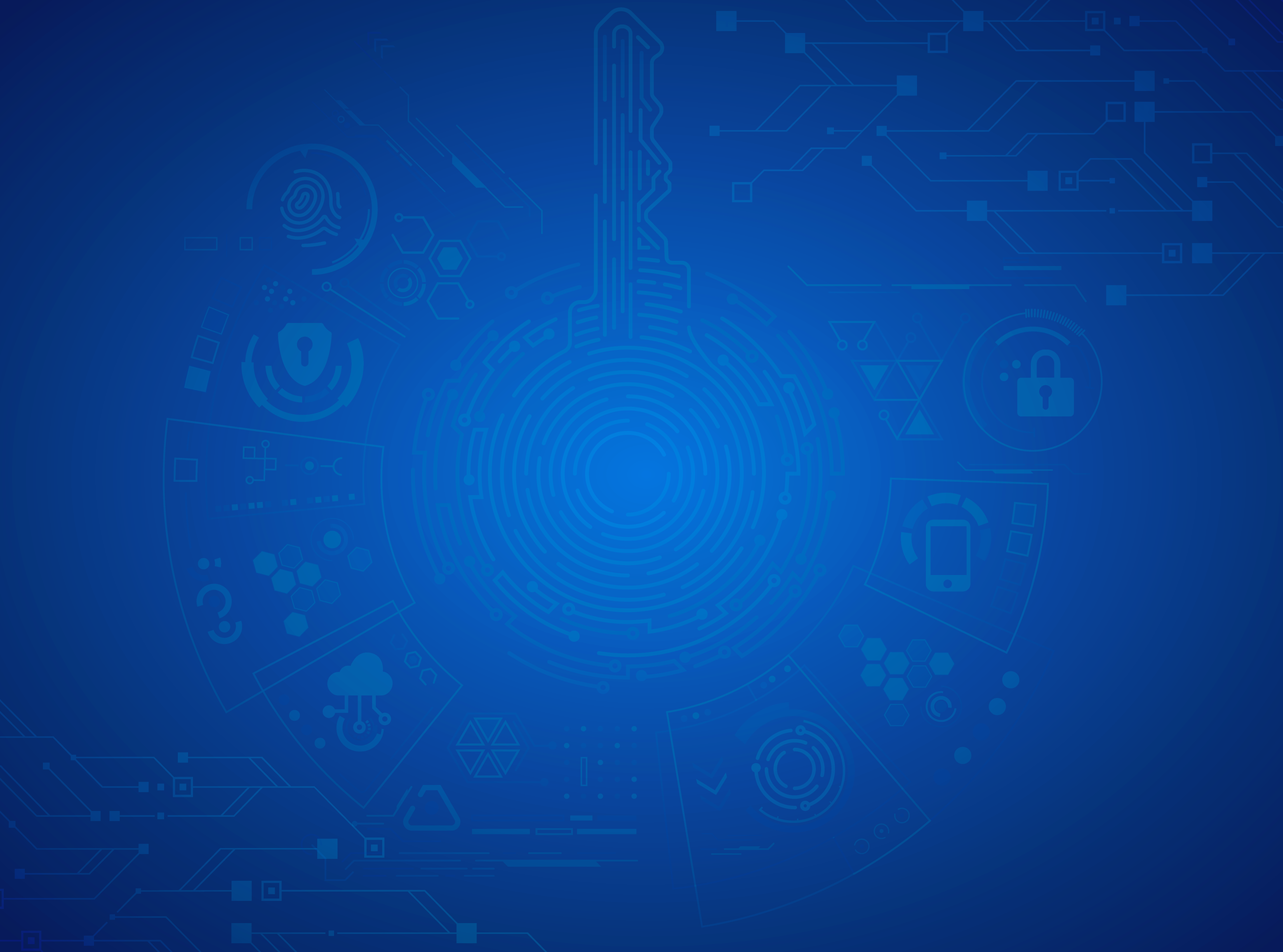 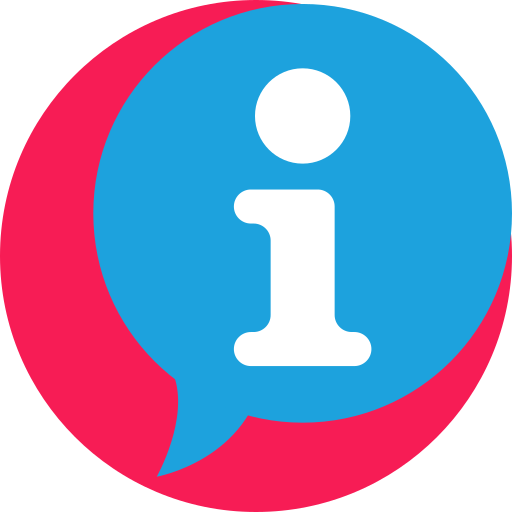 Project Information
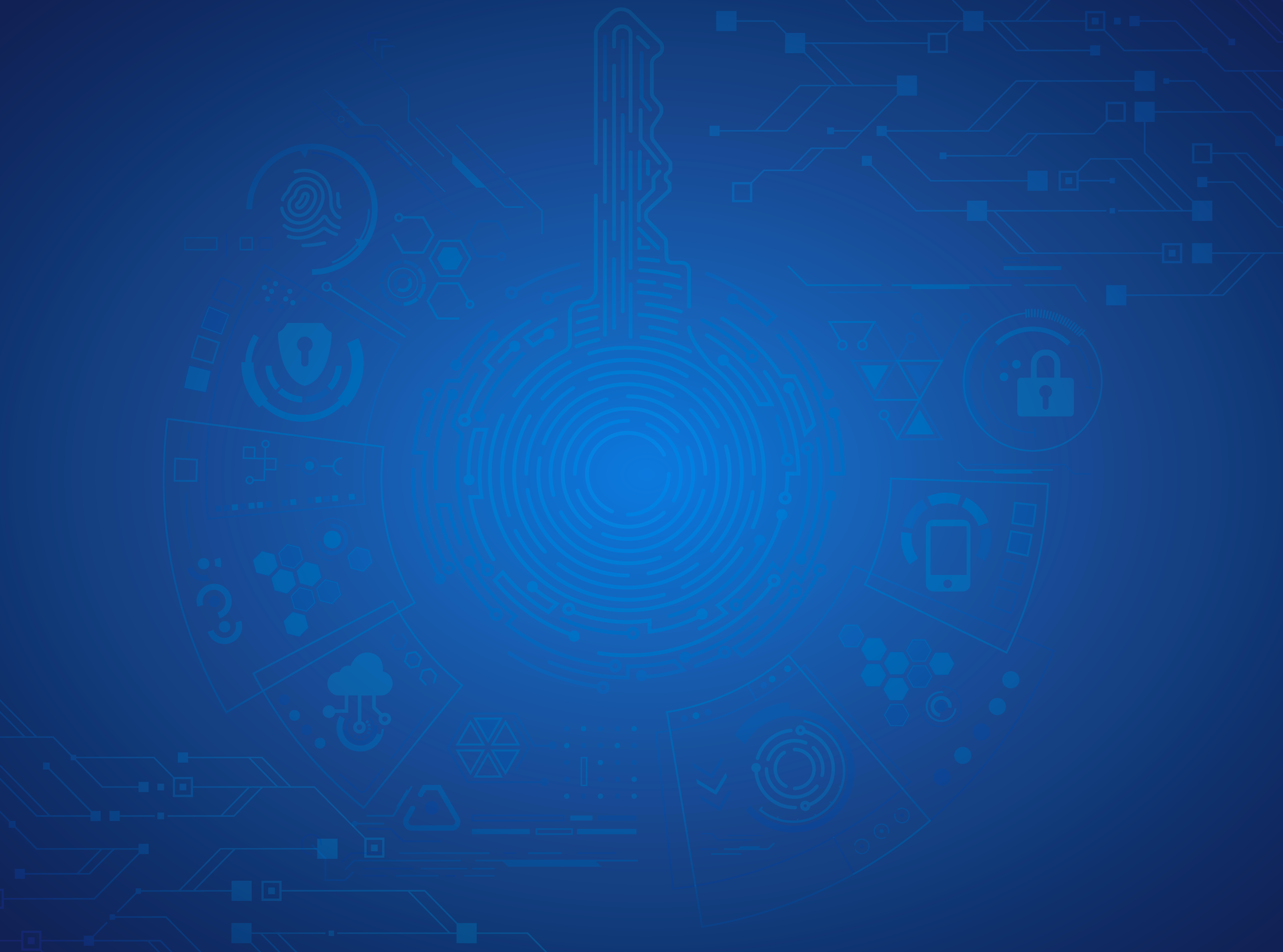 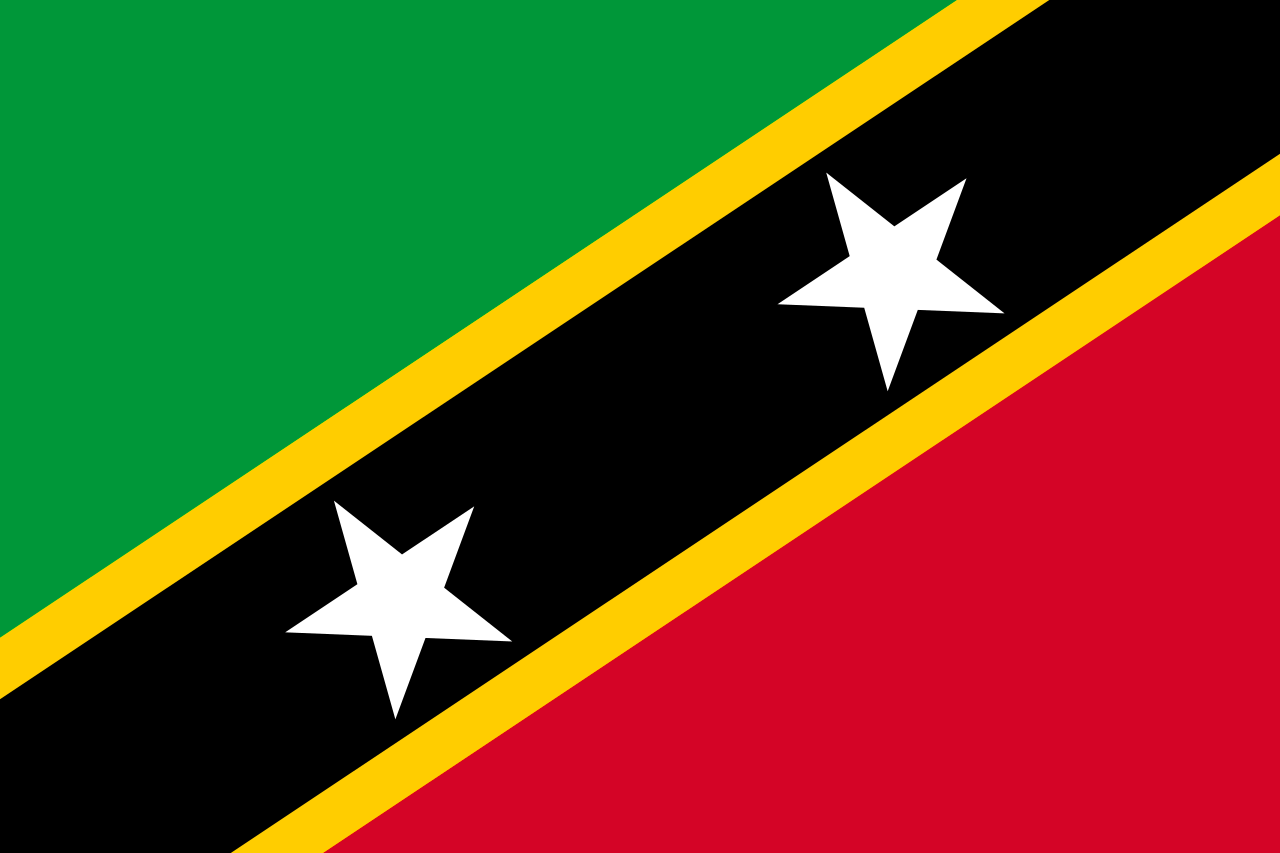 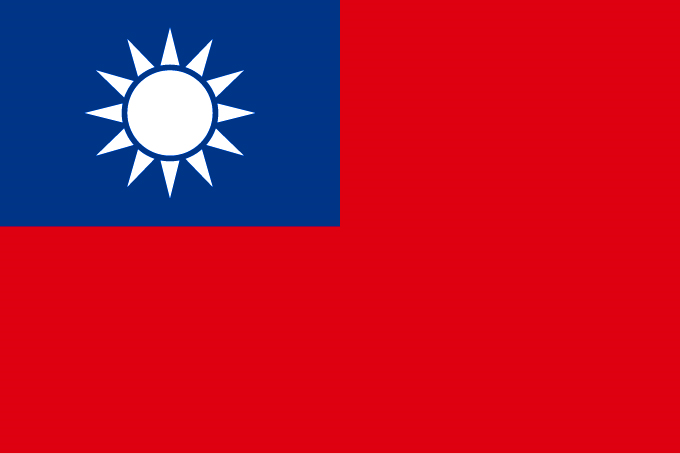 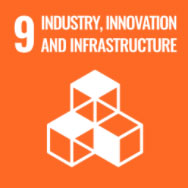 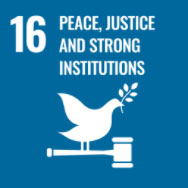 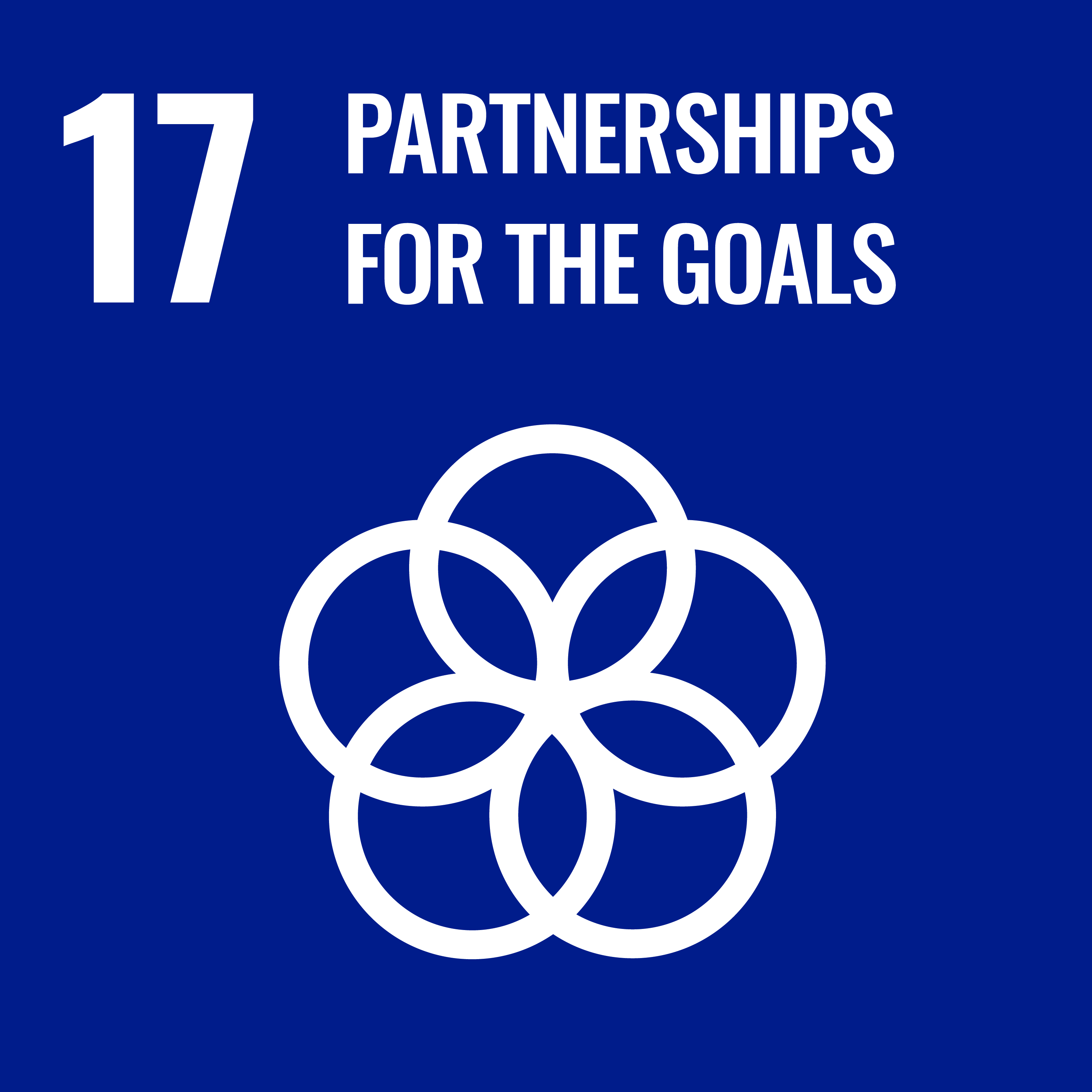 Project Title: St. Kitts and Nevis Digital Identity Authentication Project
Partner Countries: Republic of China (Taiwan), and St. Kitts and Nevis
Project Duration: January 1, 2023, to December 31, 2026
Project Funding: Jointly funded by the R.O.C (Taiwan) and S.K.N
Executing Agencies: 
Taiwan Technical Mission in SKN (Taiwan)
Ministry of ICT (SKN)
Ministry of National Security (SKN)
Project Objectives: Establish a digital identity authentication mechanism that meets international technical and information security standards for more effective and convenient public services.
ST. KITTS AND NEVIS DIGITAL IDENTITY AUTHENTICATION PROJECT
For more Information

Please scan the QR Code of Our Facebook Page






or
https://www.gov.kn/
https://www.icdf.org.tw/
eID: Your Secure Passport to the Digital Age
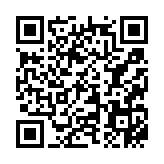 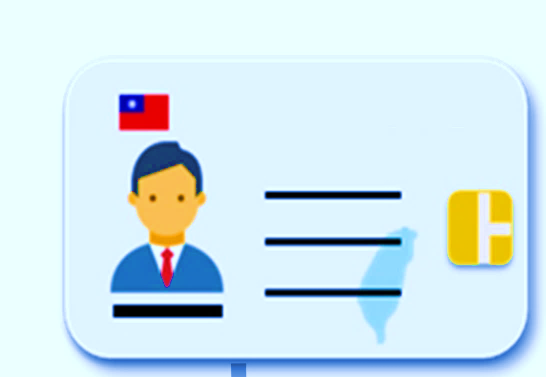 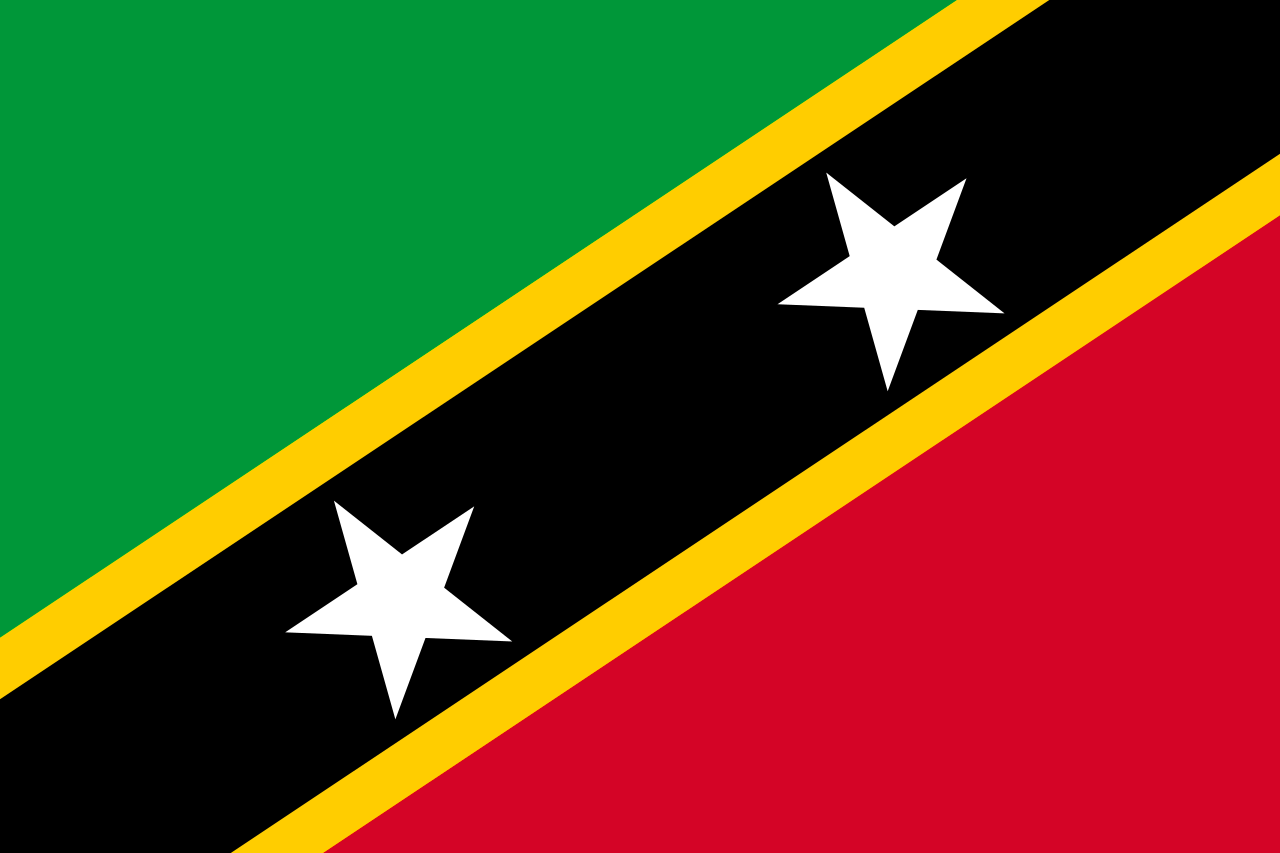 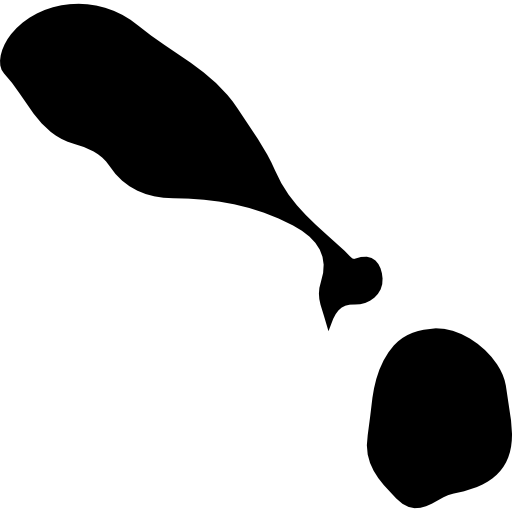 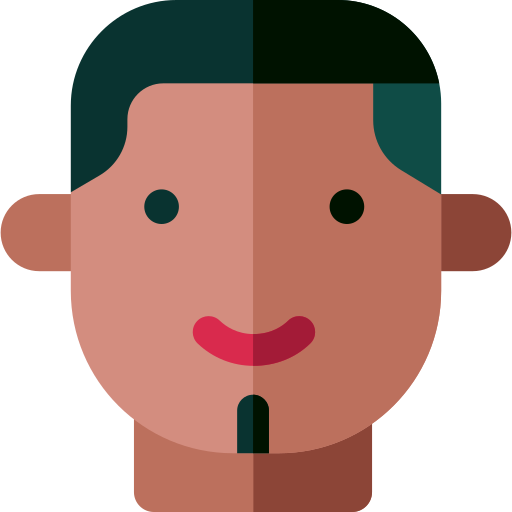 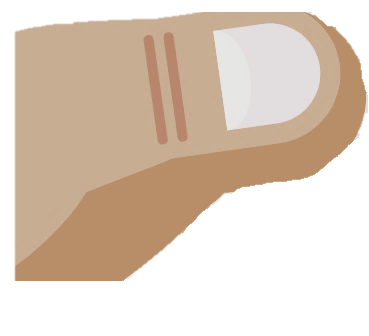 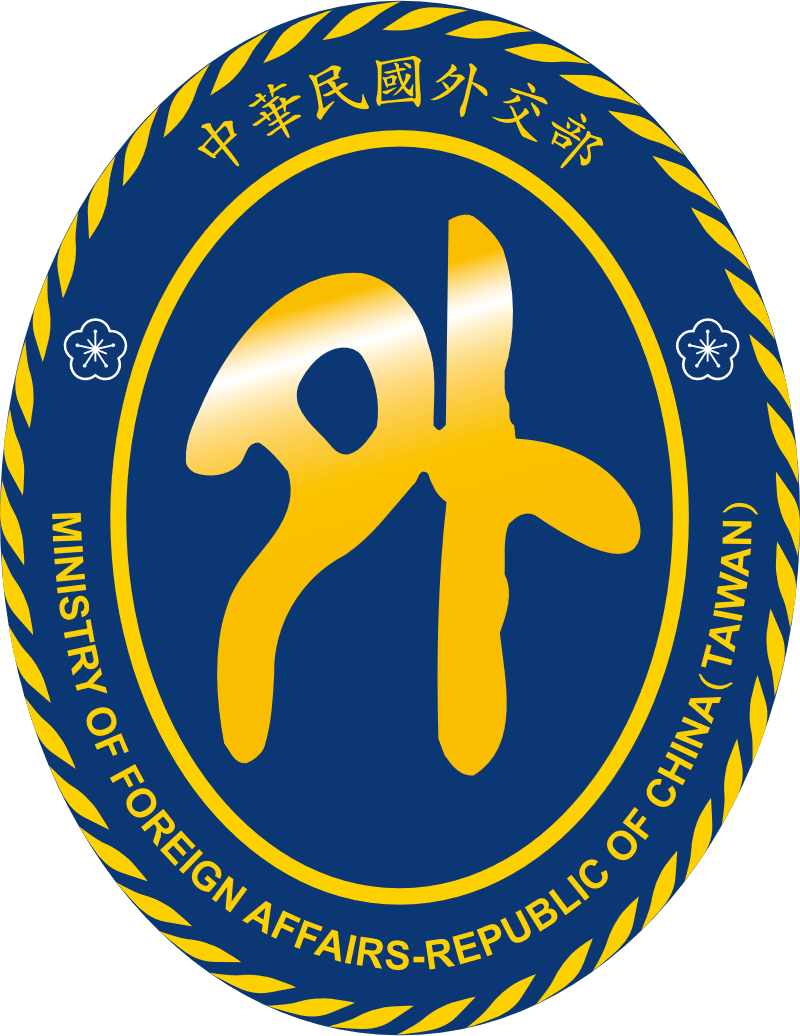 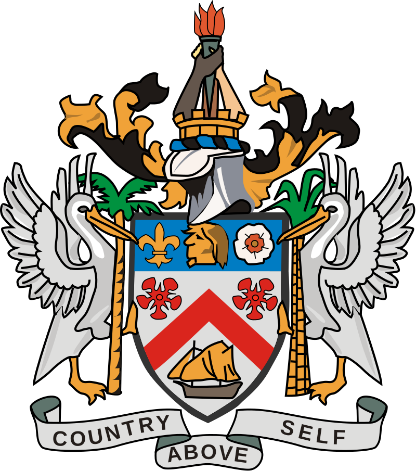 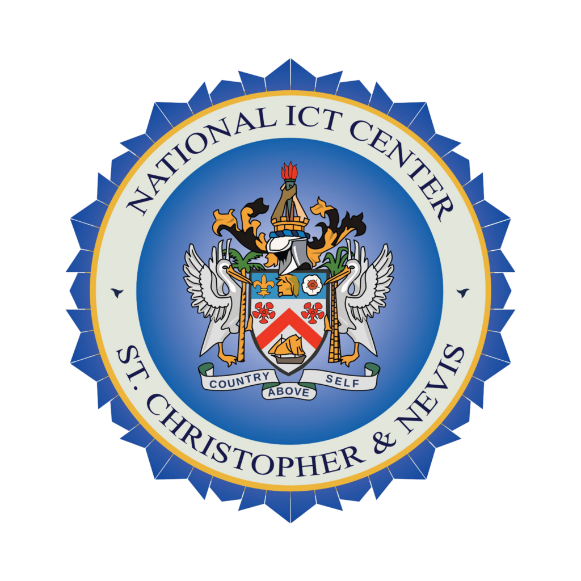 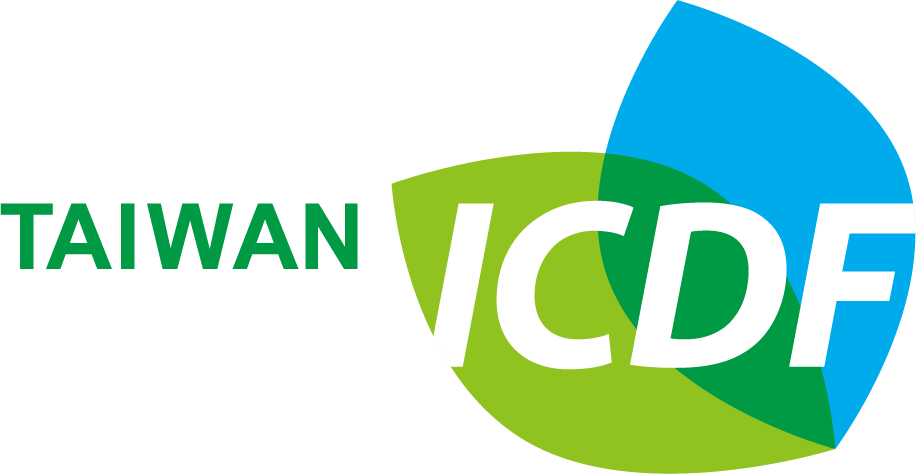 Data Chip
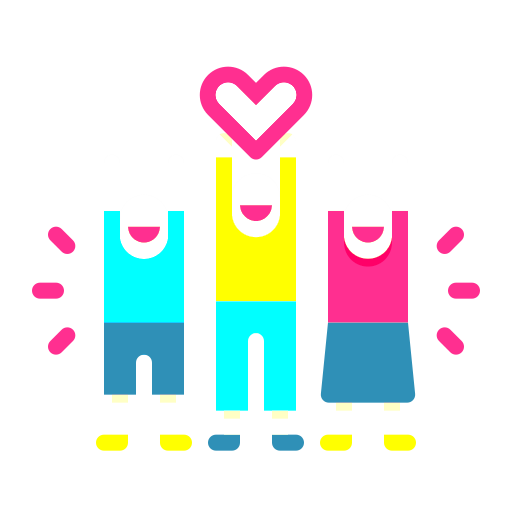 eID Information Quick Guide
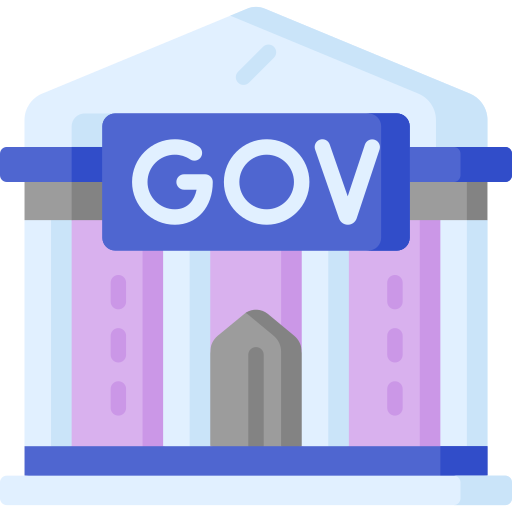 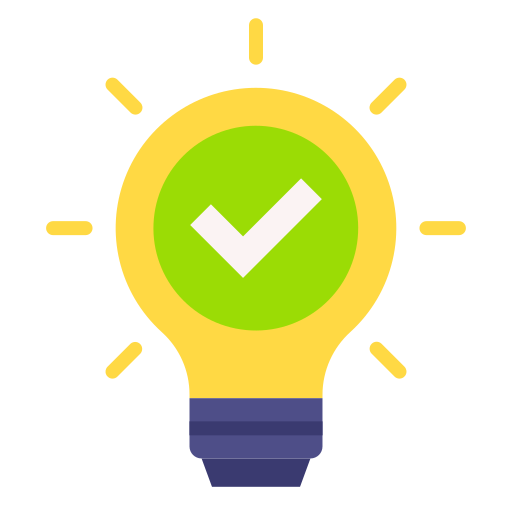 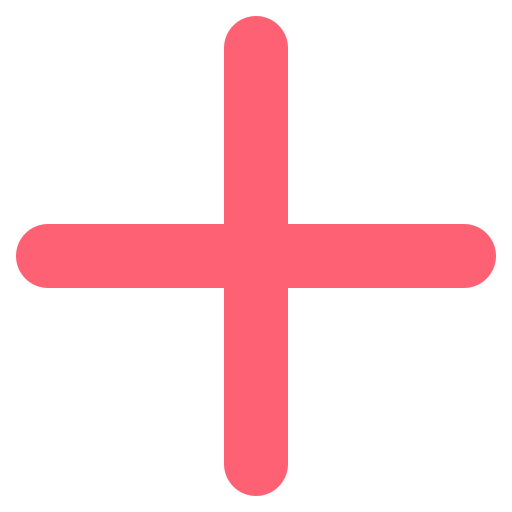 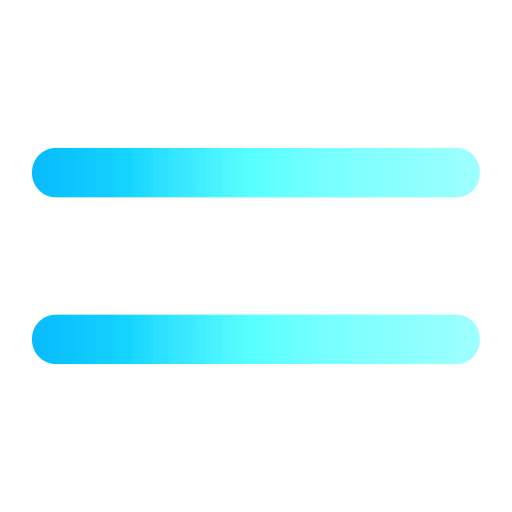 Do you know that eID applications improve our daily lives?
Do you know how you are protected through the robust security layers of eID?
What is eID?
eID is a chip-enabled identity card designed to provide a secure and convenient way for individuals to verify their identity online or offline.
Identity Verification: eID can be used as a card to verify your identity, granting access to various services.
Digital Signatures: eID can be used for digitally signing documents, carrying legal weight.
Secure Logins: eID can be used for secure logins to websites and email accounts, preventing unauthorized access.
E-Government Services: In the future, eID will progressively become one of the sources for citizens to access government services, such as election voting, tax filing, welfare applications, and more.
Eco-Friendly: eID can reduce paper usage and protect forests, conserve energy, and decrease waste.
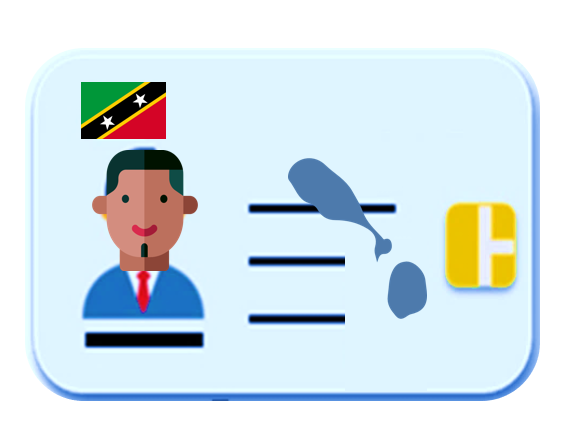 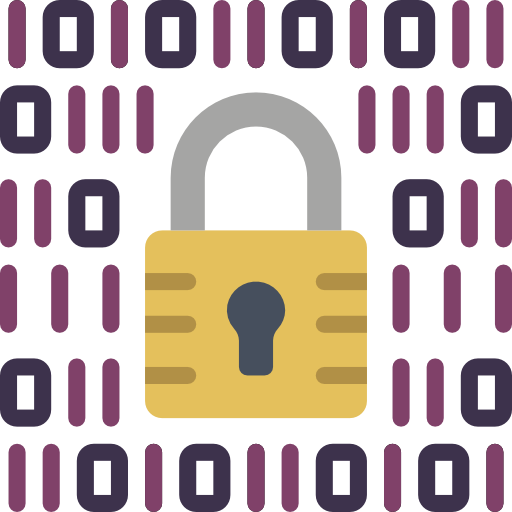 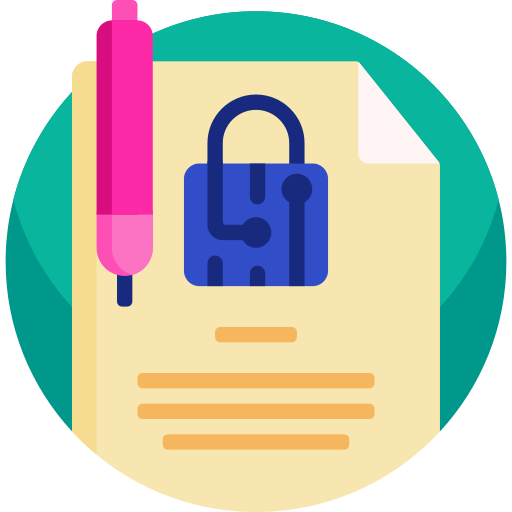 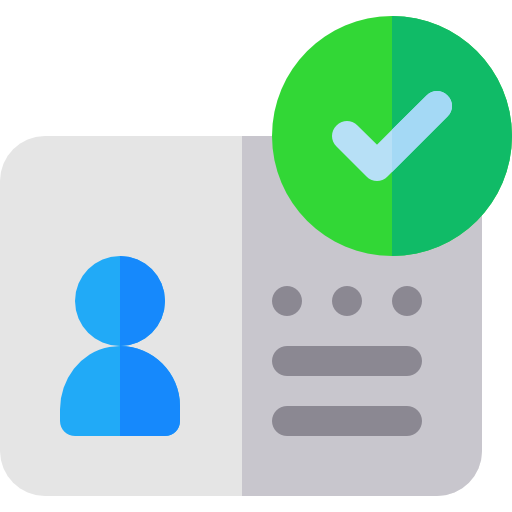 Do you know that eID is a global trend?
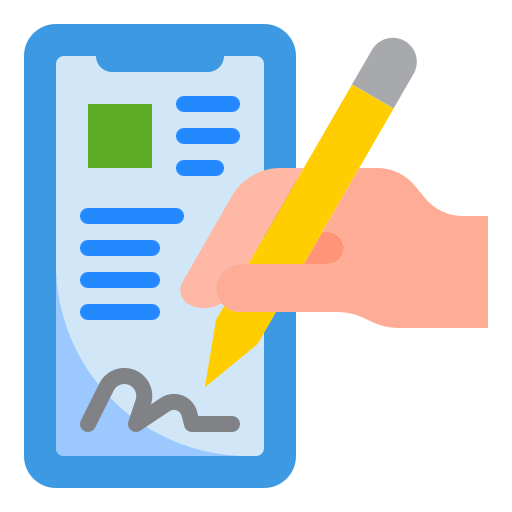 The percentage of countries worldwide issuing identity documents with chip cards has increased from 23 countries in 2003 to 128 countries in 2023.
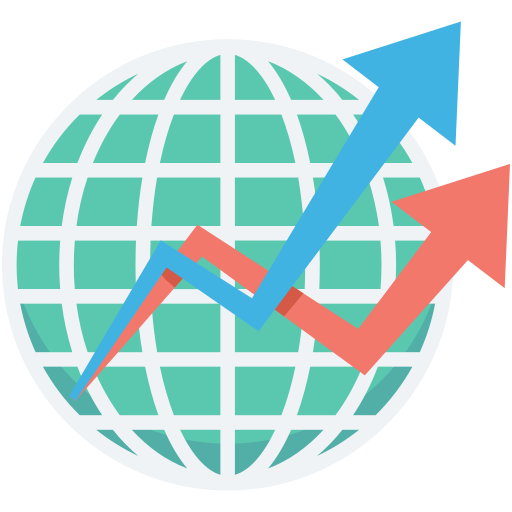 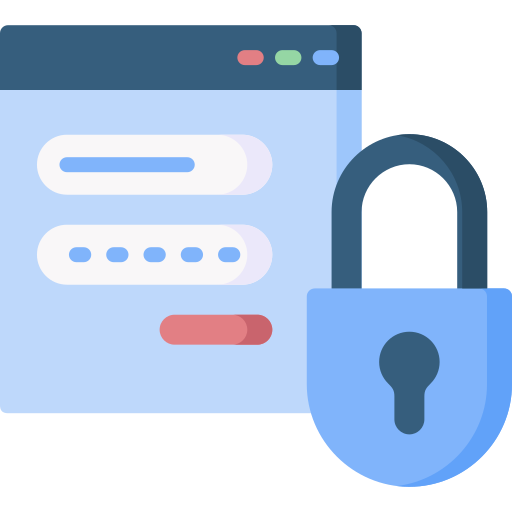 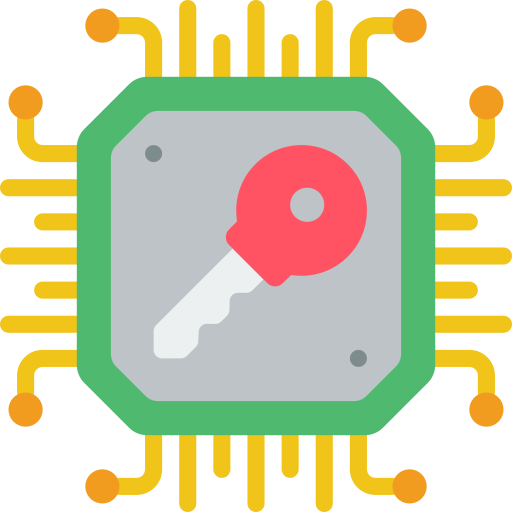 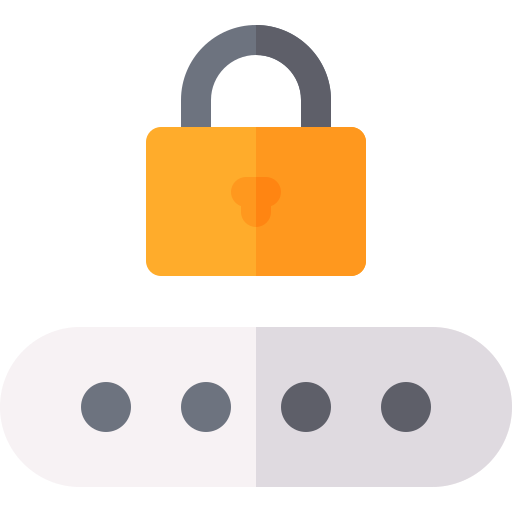 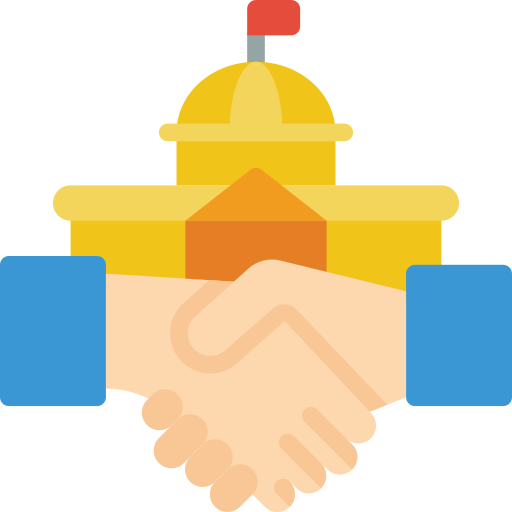 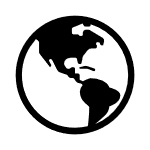 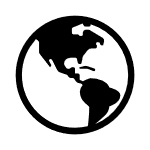 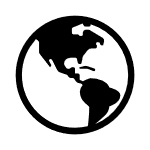 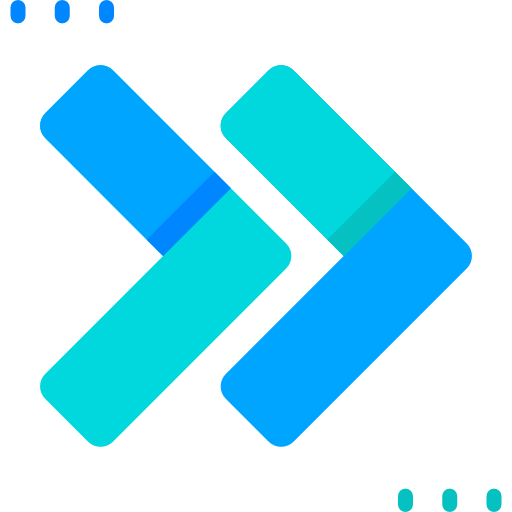 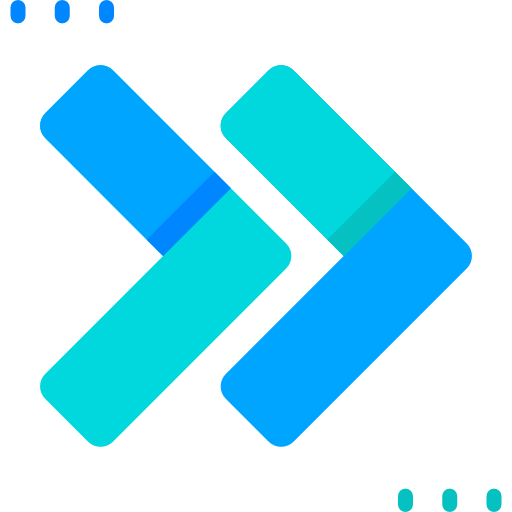 eID
In 2003,23 countries
In 2013,101 countries
In 2023,128 countries
Security
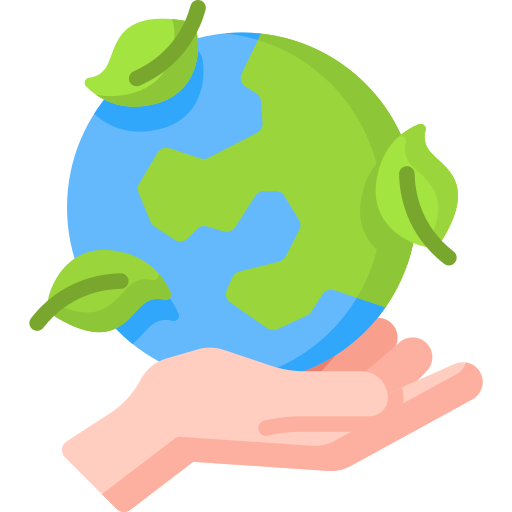 Source from: ICAO
Convenience